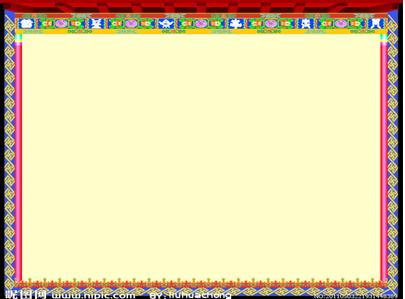 伴避拜︽罢得﹀    侧爸邦︽得爸︽布敌︽扳摆扳︽搬帛罢邦︽蝶搬︽罢得﹀
           
           典︽地扳︽布︽搬敌︽敞拜︽柏﹀
拜捕邦︽冲半︽昌︽得搬︽椿拜︽斑﹀

                                        ལྷོ་བྲག་རྫོང་རྫ་རི་སློབ་ཆུང་།              མིག་དམར།
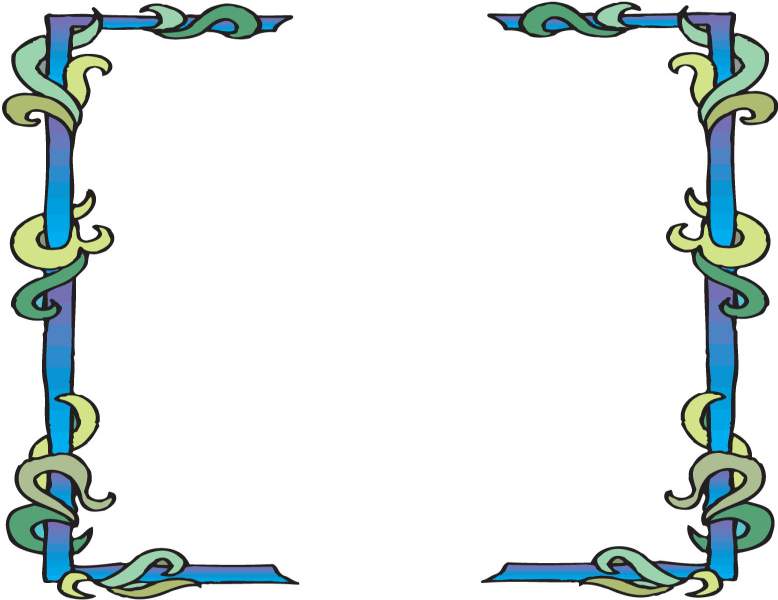 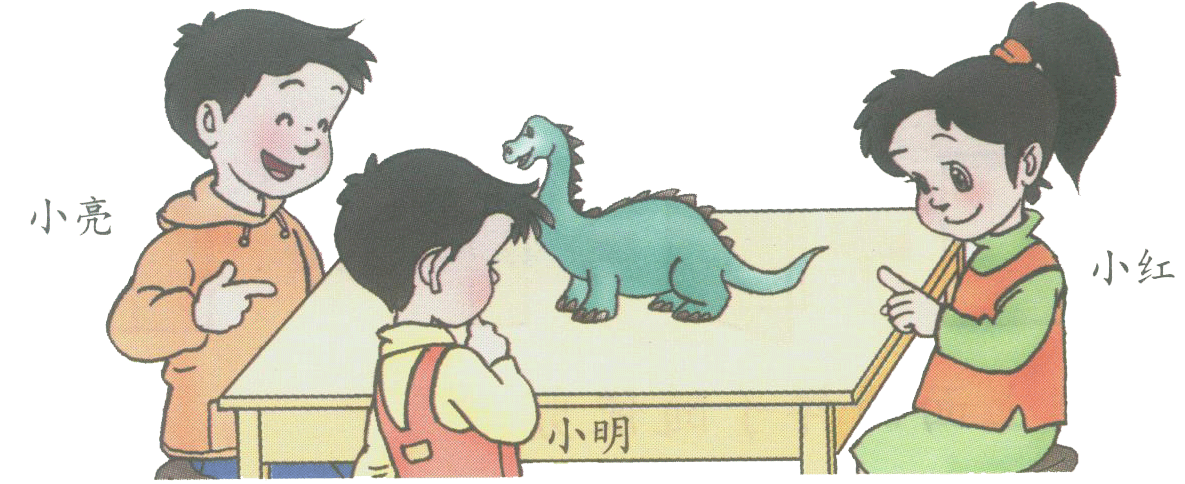 搬豹︽靛邦﹀
膊办︽扳﹀
荡︽地爸︽﹀
罢绊扳︽卞︽地︽淬敌︽秤扳︽斑︽雕︽雕︽碉邦︽扳超爸︽搬︽翟稗﹀
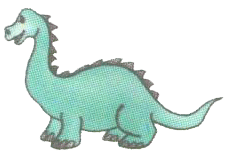 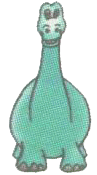 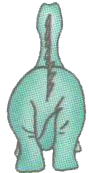 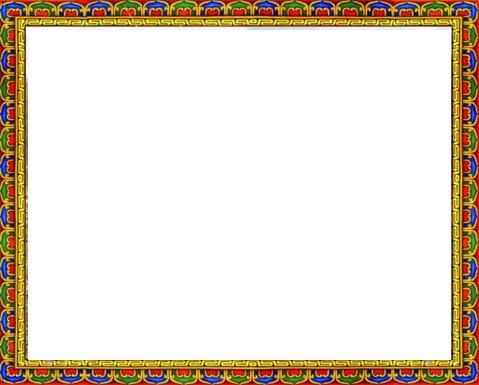 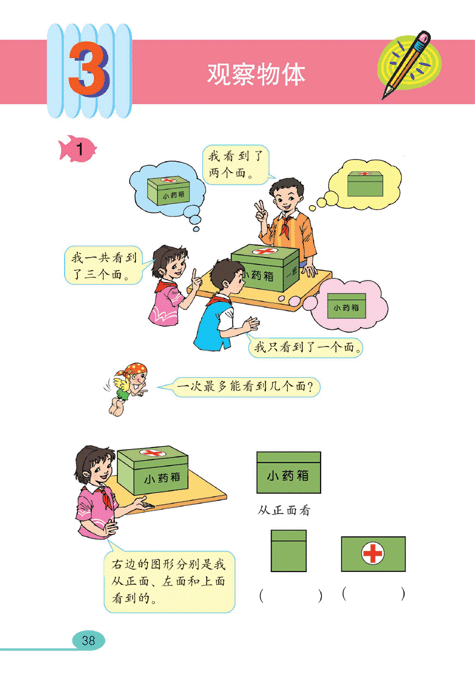 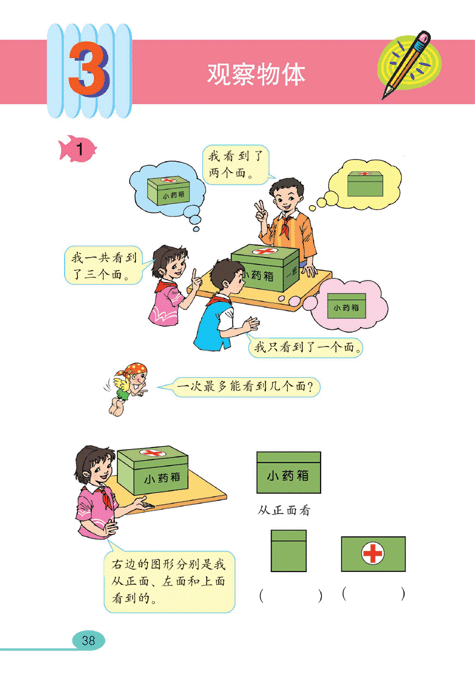 大稗︽菠扳
大稗︽菠扳
拜捕邦︽冲半︽昌︽得搬︽椿拜︽斑﹀
爸邦︽昌︽电邦﹀
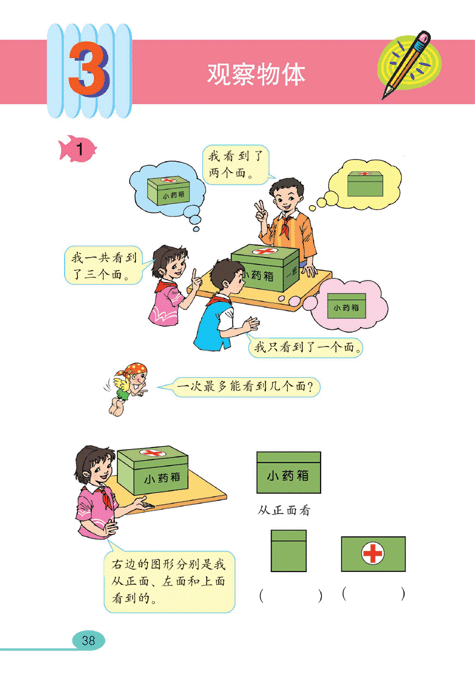 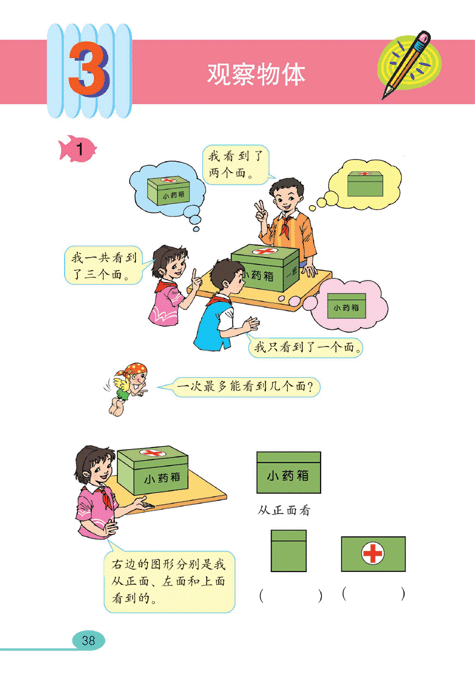 （     ）稗邦︽扳超爸︽搬﹀
厂爸︽
（                 ）稗邦︽扳超爸︽搬﹀
罢瓣邦︽（罢底稗︽ ）
（        ）稗邦︽扳超爸︽搬﹀
扳吵稗︽
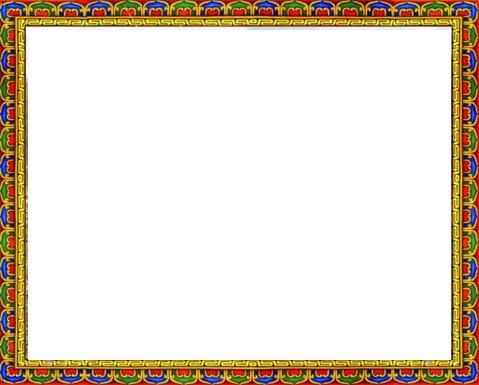 办爸邦︽罢等罢邦︽地邦︽拜垂搬邦︽伴巢︽拜罢︽编︽捕邦︽雕︽雕︽呈︽
  差扳邦︽捕邦︽地邦︽拜垂搬邦︽罢爸︽得罢︽翟稗︽斑︽电邦︽邦扳﹀
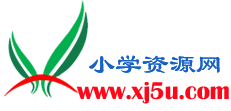 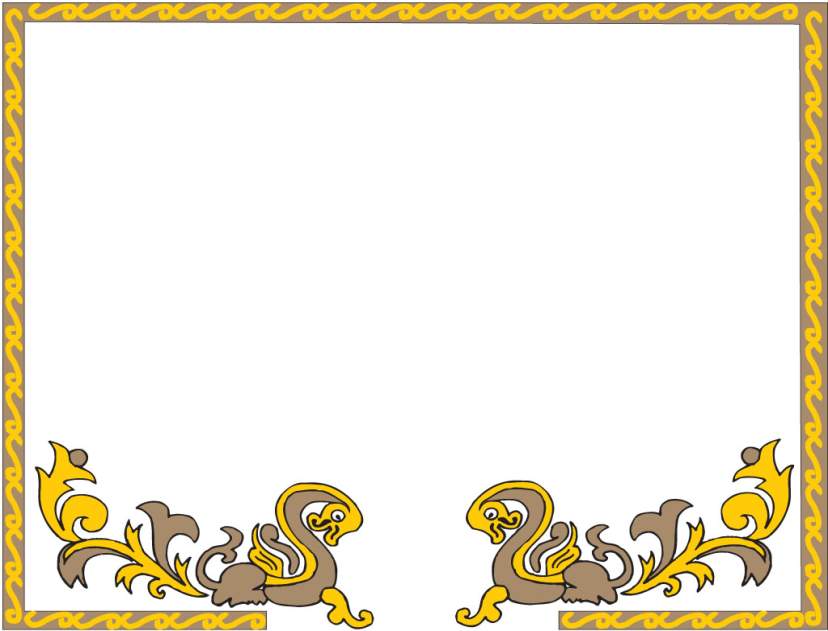 吧 档拜︽拜斑罢︽醇邦﹀
伴巢︽呈︽爸邦︽扳超爸︽搬敌︽办爸邦︽罢等罢邦︽地邦︽拜垂搬邦︽宝︽捕邦︽靛罢︽翟稗﹀
班办︽惭半……
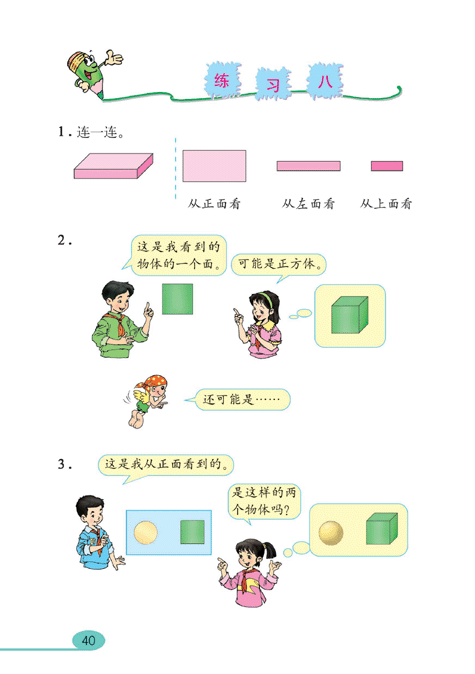 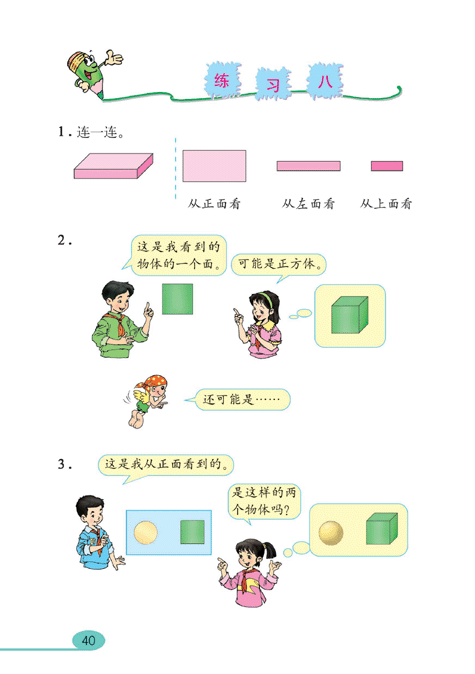 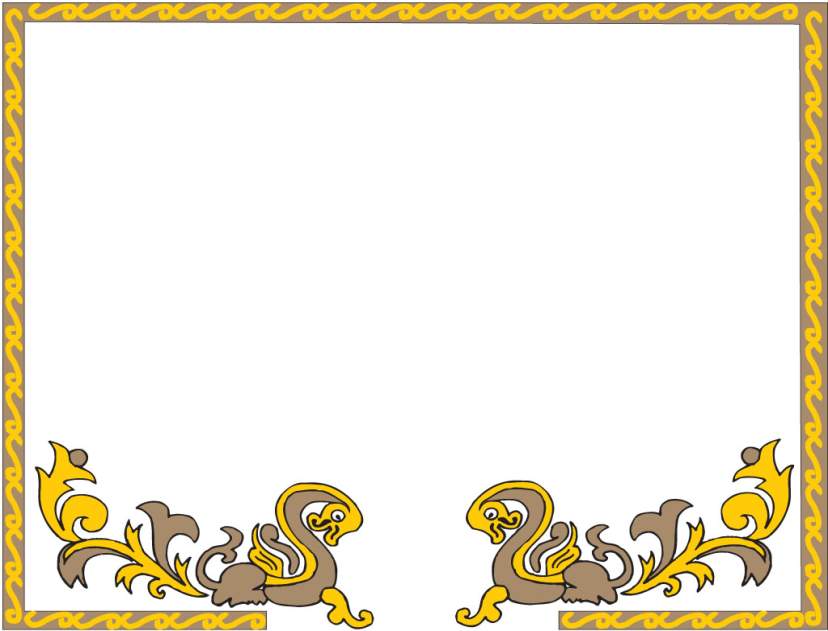 伴巢︽呈︽爸邦︽扳超爸︽搬敌︽办爸邦︽罢等罢邦︽
地邦︽拜垂搬邦︽宝︽捕邦︽靛罢︽翟稗﹀
笆 档拜︽拜斑罢︽醇邦﹀
班办︽惭半……
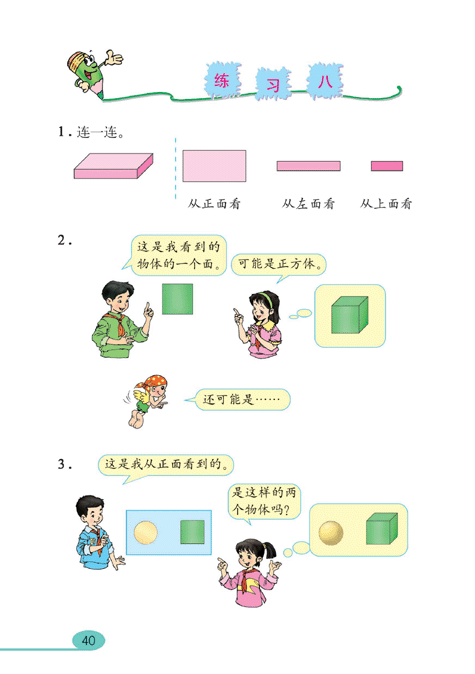 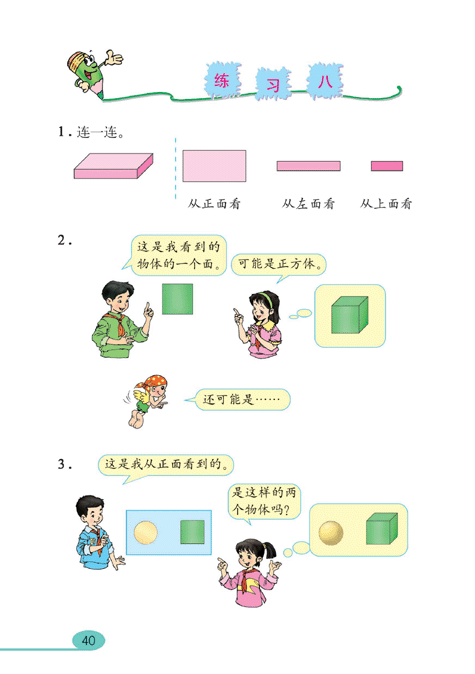 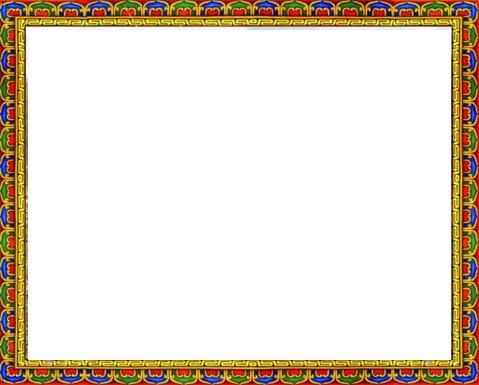 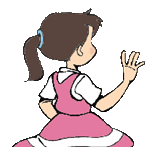 罢绊扳︽罢邦办︽地︽淬︽伴巢︽拜罢︽串罢邦︽罢爸︽稗邦︽扳超爸︽搬敌︽地邦︽拜垂搬邦︽翟稗﹀
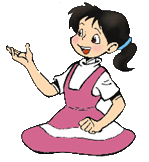 厂爸︽捕邦﹀
罢底稗︽捕邦﹀
扳吵稗︽捕邦﹀
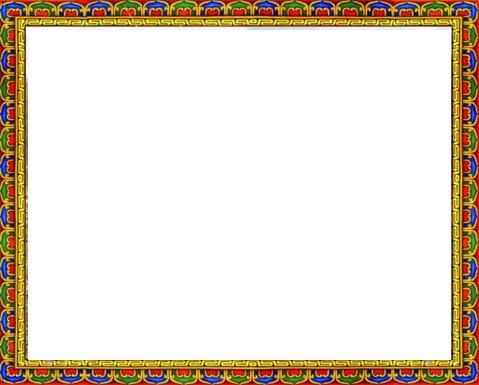 爸︽呈︽昌︽得搬︽椿拜︽斑半︽扳霸邦﹀
畅罢︽编邦︽崔办︽拜便邦﹀
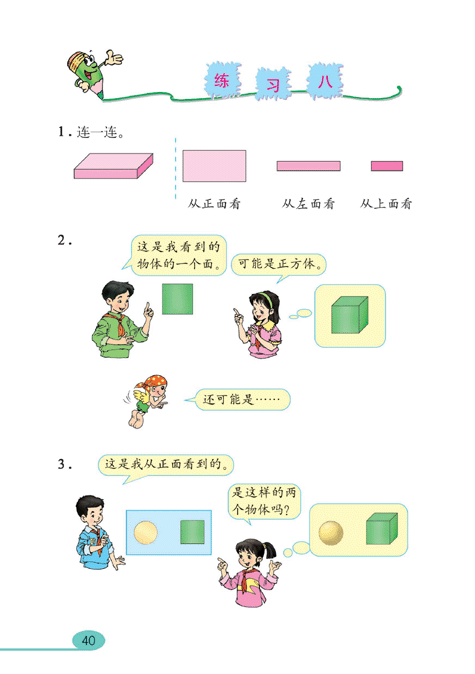 扳吵稗︽稗邦︽
扳超爸︽搬﹀
罢瓣邦︽稗邦︽
扳超爸︽搬﹀
厂爸︽稗邦︽
扳超爸︽搬﹀
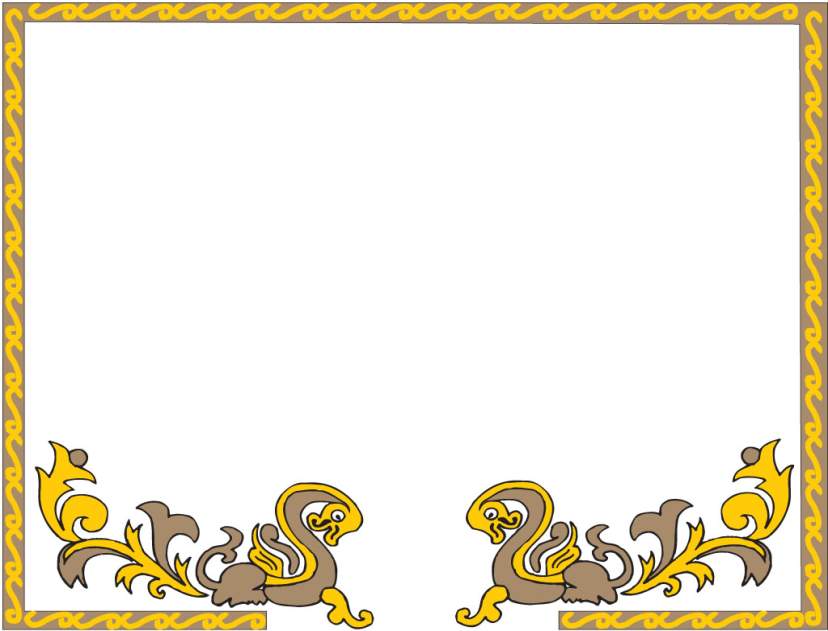 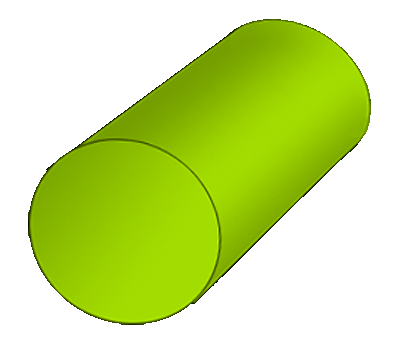 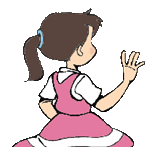 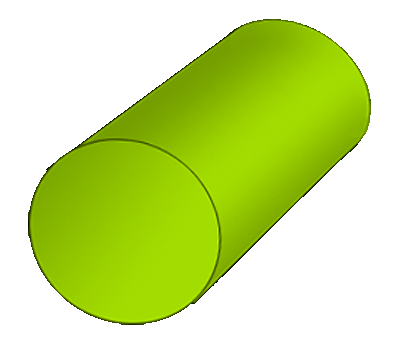 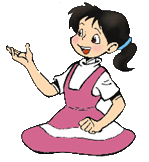 罢绊扳︽卞︽地︽淬︽雕︽雕︽串罢邦︽罢爸︽稗邦︽扳超爸︽搬︽佃拜﹀
厂爸︽捕邦﹀
罢底稗︽捕邦﹀
扳吵稗︽捕邦﹀
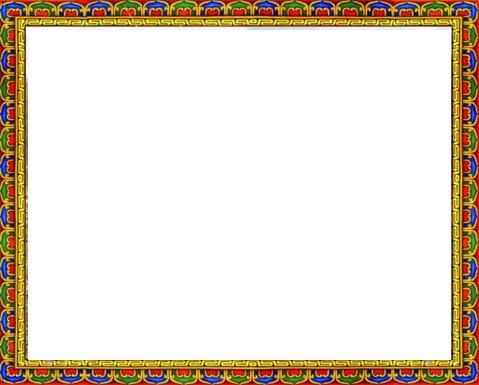 串罢邦︽成扳﹀
蝶搬︽唱稗︽伴巢︽搬柄拜︽蝶搬︽表罢邦︽档邦︽财︽得罢︽电邦︽雕爸︽﹀
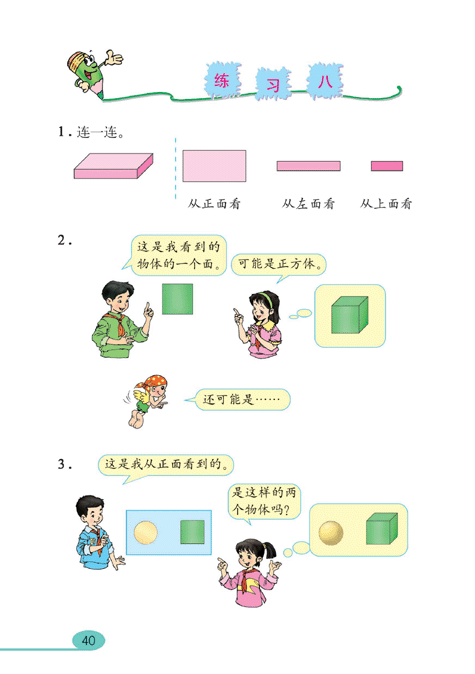 霸︽串罢邦︽脆︽伴扯︽搬︽稗邦︽拜捕邦︽罢等罢邦︽宝︽罢稗邦︽邦敌︽伴蠢办︽搬︽拜爸︽搬凳︽昌︽办︽昌︽得搬︽锤邦︽稗︽串罢邦︽脆︽伴扯︽搬︽稗邦︽扳捕稗︽斑敌︽地邦︽拜垂搬邦︽饱爸︽脆︽伴扯﹀
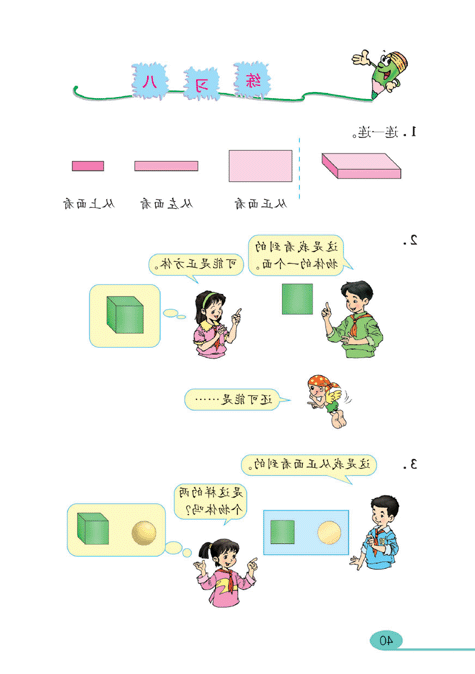 办邦︽锤︽搬堡拜︽帛罢
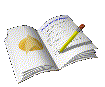 粗爸︽罢得︽冬稗︽败搬邦︽宝︽佃罢︽捕邦25稗邦26搬半︽卞︽
稗爸︽车稗︽拜罢︽霸︽锤爸︽编︽第︽伴吵稗︽昌半︽窗邦﹀
2  第︽伴吵稗﹀
（1） 翟罢︽罢等罢邦︽办︽扳摆扳︽伴仓罢︽拜爸︽炒搬︽捕邦︽罢般爸︽扳︽椿拜︽拜便邦﹀
 （2）办邦︽锤︽吵邦︽昌半︽触拜︽拜便邦﹀
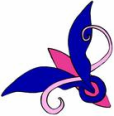 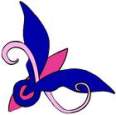 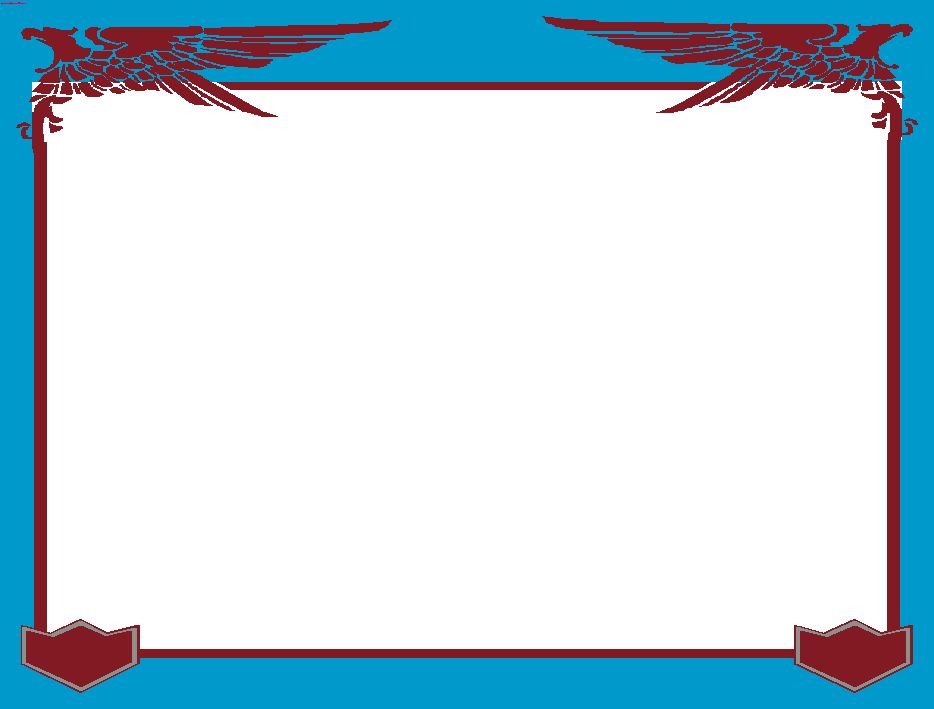 调半︽扳百办﹀
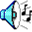